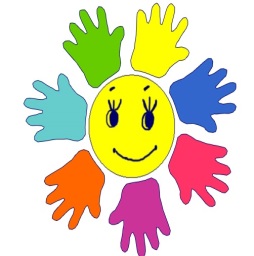 Сетевое инновационное объединение   Детских садов города Якутска по внедрению проекта «Формирование основ экономической грамотности  для старших дошкольников с учетом регионально национального компонента»
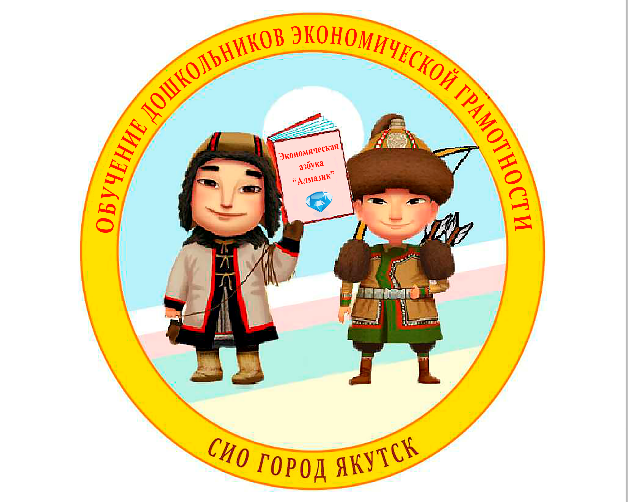 Руководитель проекта:
МБДОУ ЦРР Д/с № 104 «Ладушка»

Участники проекта:
  1. МБДОУ Д/с № 1 «Звездочка», 
  2. МБДОУ ЦРР Д/с № 16 «Золотинка», 
  3.МБДОУ ЦРР Д/с № 90 «Ласточка», 
  4.МБДОУ Д/с № 52 «Белочка»,  
  5.МБДОУ Д/с № 97 «Незабудка»,
  6.МБДОУ Д/с № 77 «Сказка», 
  7.МБДОУ Д/с № 103 «Родничок»,
  8.МБДОУ ЦРР Д/с № 7 «Остров Сокровищ»,
  9.МБДОУ ЦРР-Д/с№15«СеверныеЗвездочки»,
  10.МБДОУ  Д/с № 27 «Кораблик»,
  11.МБДОУ ЦРР Д/с № 21 «Кэнчээри»,
  12.МБДОУ  Д/с № 5 «Радуга»,
Этапы реализации образовательного проекта
1 этап: организационно-подготовительный 2020 февраль – 2020 август 
2 этап : основной 2020 г. сентябрь – 2022 г. май
3 этап : заключительный сентябрь 2022 г. – май 2023 г
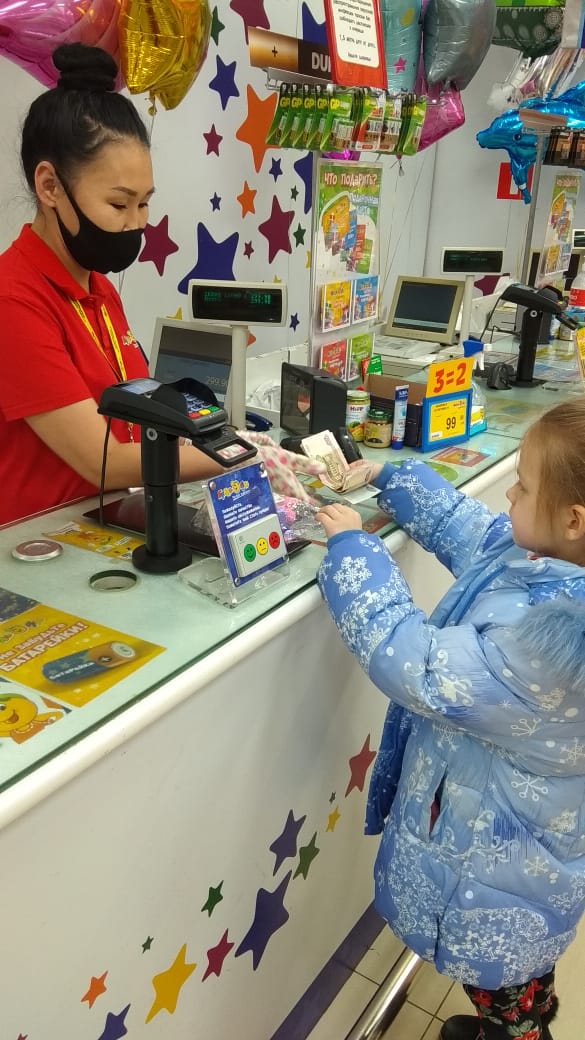 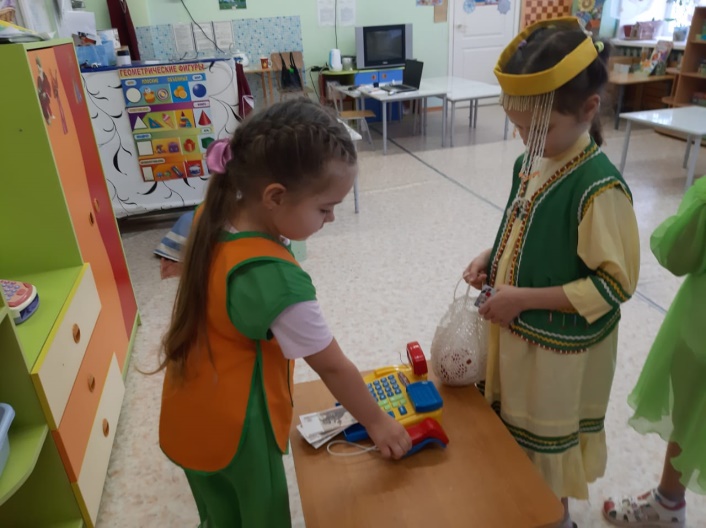 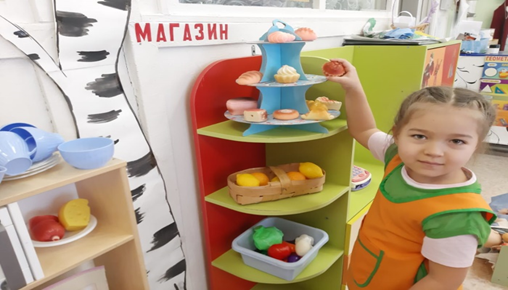 За основу по формированию финансовой грамотности детские сады стали используют образовательную программу «Экономическое воспитание дошкольников: формирование предпосылок финансовой грамотности»
Программа разработана совместно Банком России и Минобрнауки России
Программа ориентирована на детей в возрасте от 5 до 7 лет. Она знакомит их с основными финансово-экономическими терминами: труд и товар, деньги и цена, а также с этическими понятиями: честность, щедрость, экономность и трудолюбие.
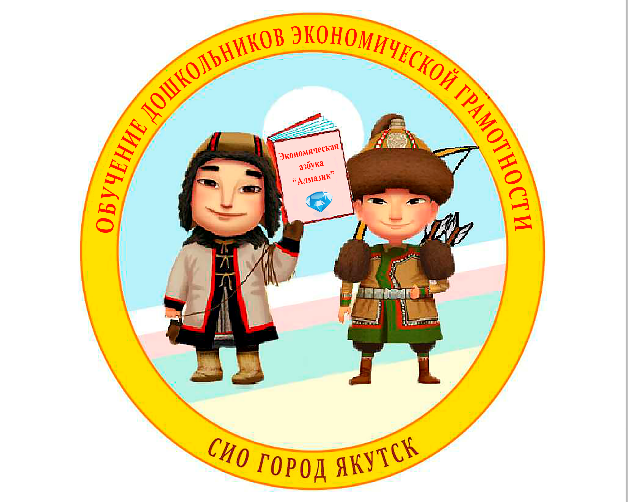 НОД по финансовой грамотности с национально региональным компонентом
Предметно развивающая среда по финансовой грамотности
Формы работы ДОУ в СИО
Организация работы с педагогами в ДОУ по Финансовой грамотности
НОД 
          по финансовой     
         грамотности 
     на якутском языке
Организационно-педагогическая работа по развитию партнерских отношений ДОО и родителей воспитанников
Преемственность детского сада и школы по финансовой грамотности
Организация работы СИО с социальными партнерами 
(Банки, институт повышения квалификации и др.)
Мониторинг по  реализации программы
Мини спектакли по финансовой грамотности
Курсы повышения квалификации по теме экономической грамотности детей
Сюжетно-ролевые игры с элементами обучения по экономической грамотности
Мультфильм – как средство воспитания старших дошкольников
Использование интерактивных игр для развития финансовой грамотности детей  дошкольного возраста
1 блок. Труд, продукт труда (товар)
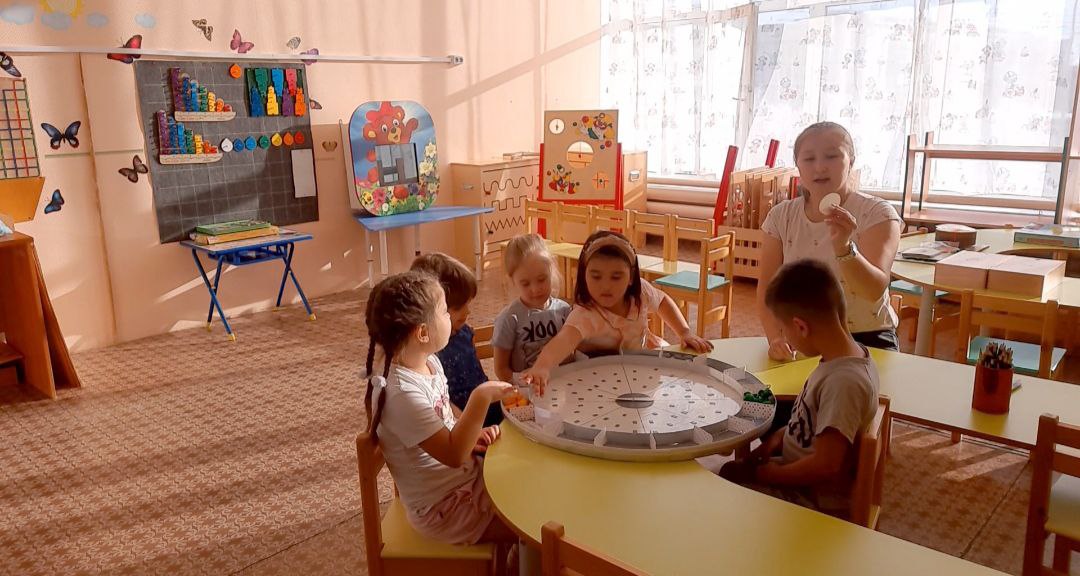 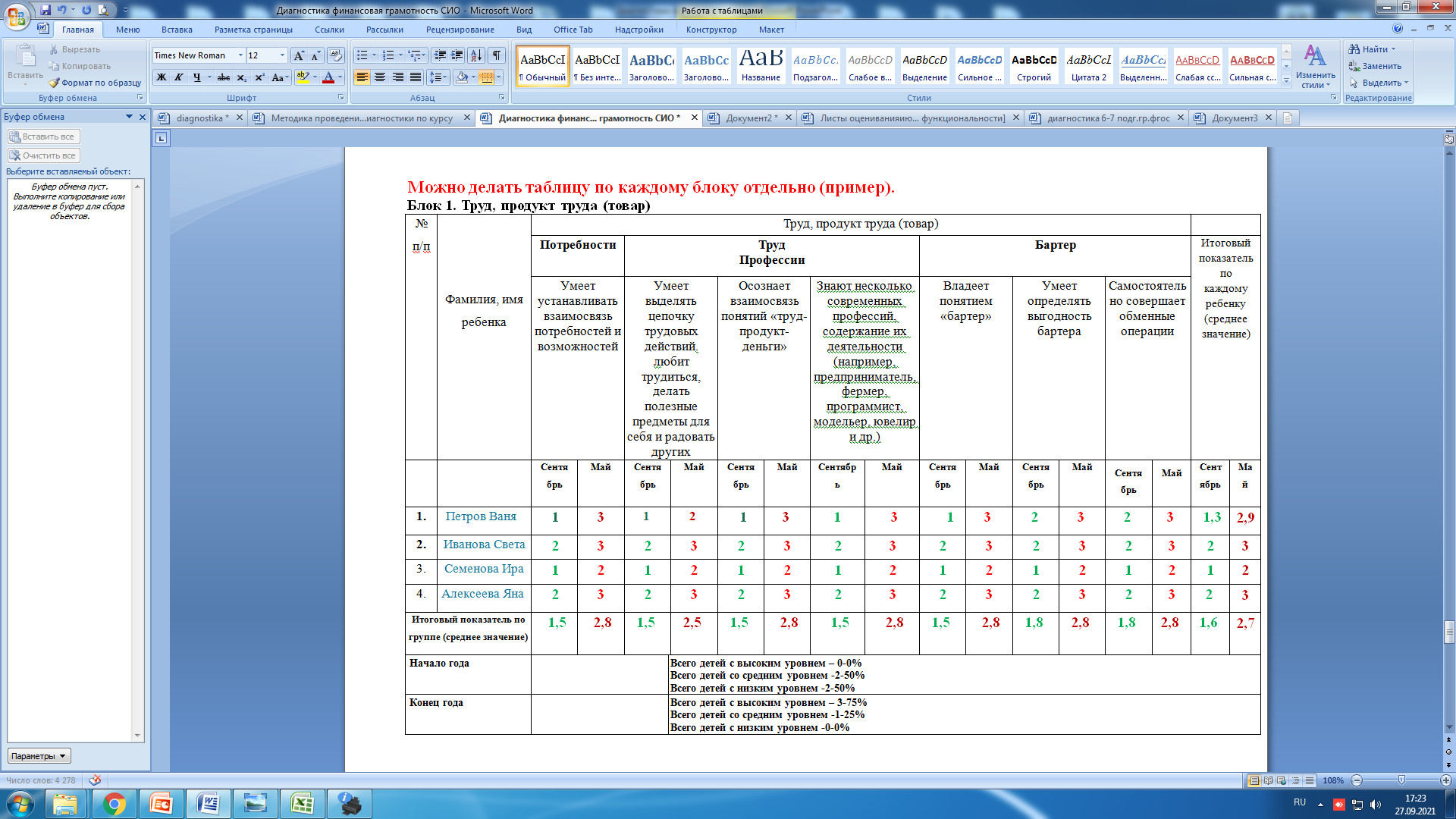 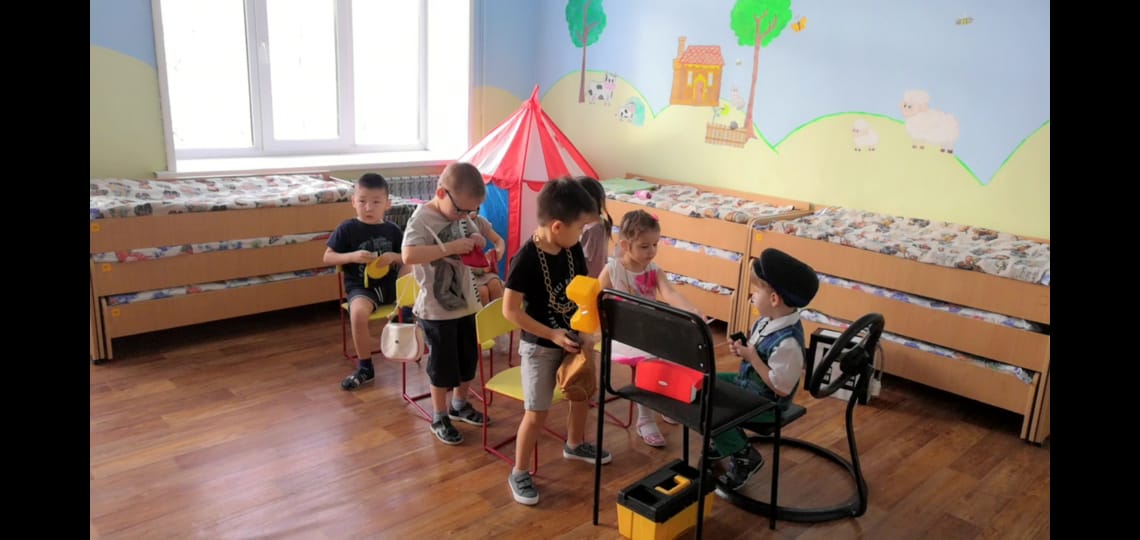 Цель нашей работы: формирование финансовой грамотности у детей дошкольного возраста посредством сюжетно – ролевой игры с национально-региональным компонентом
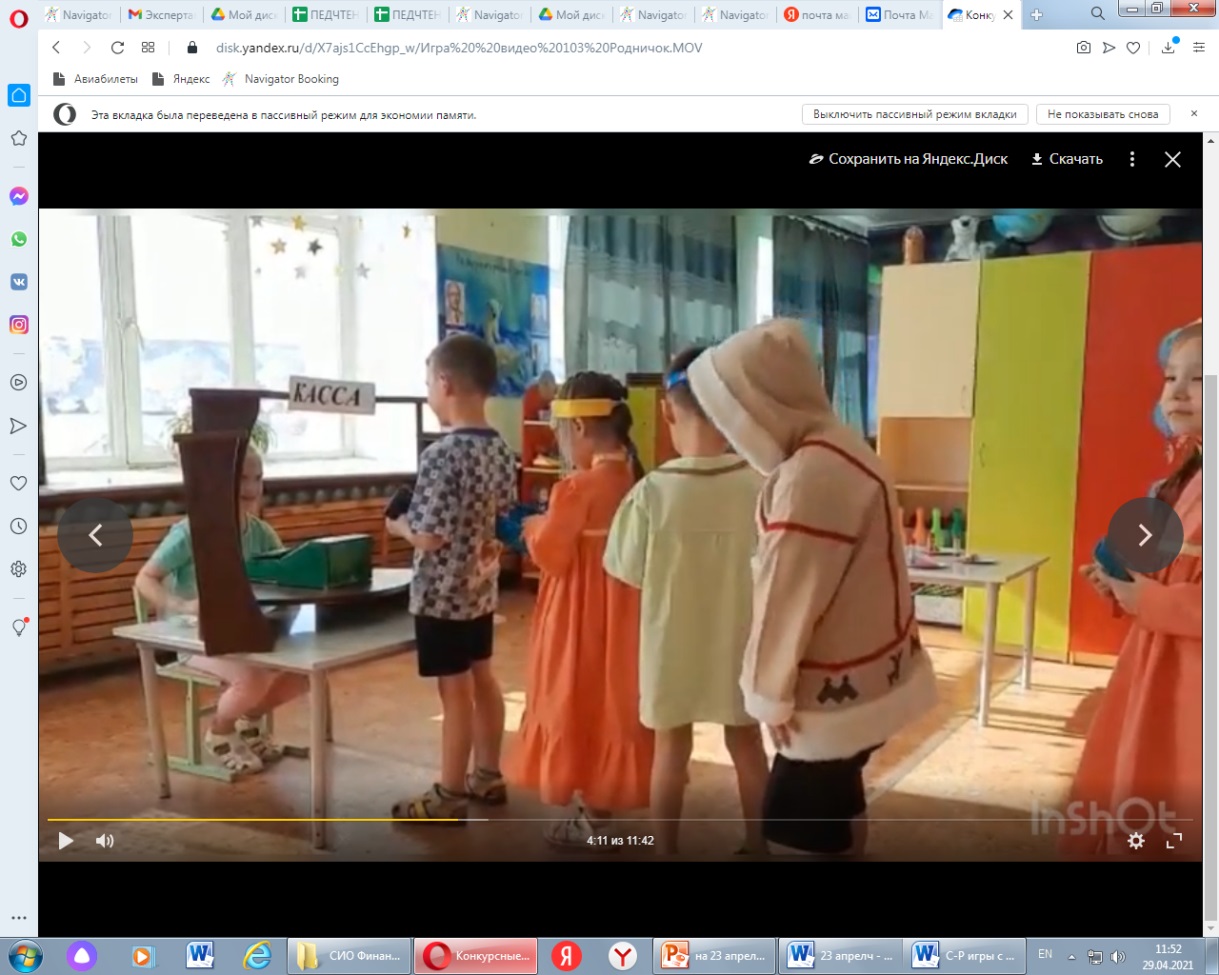 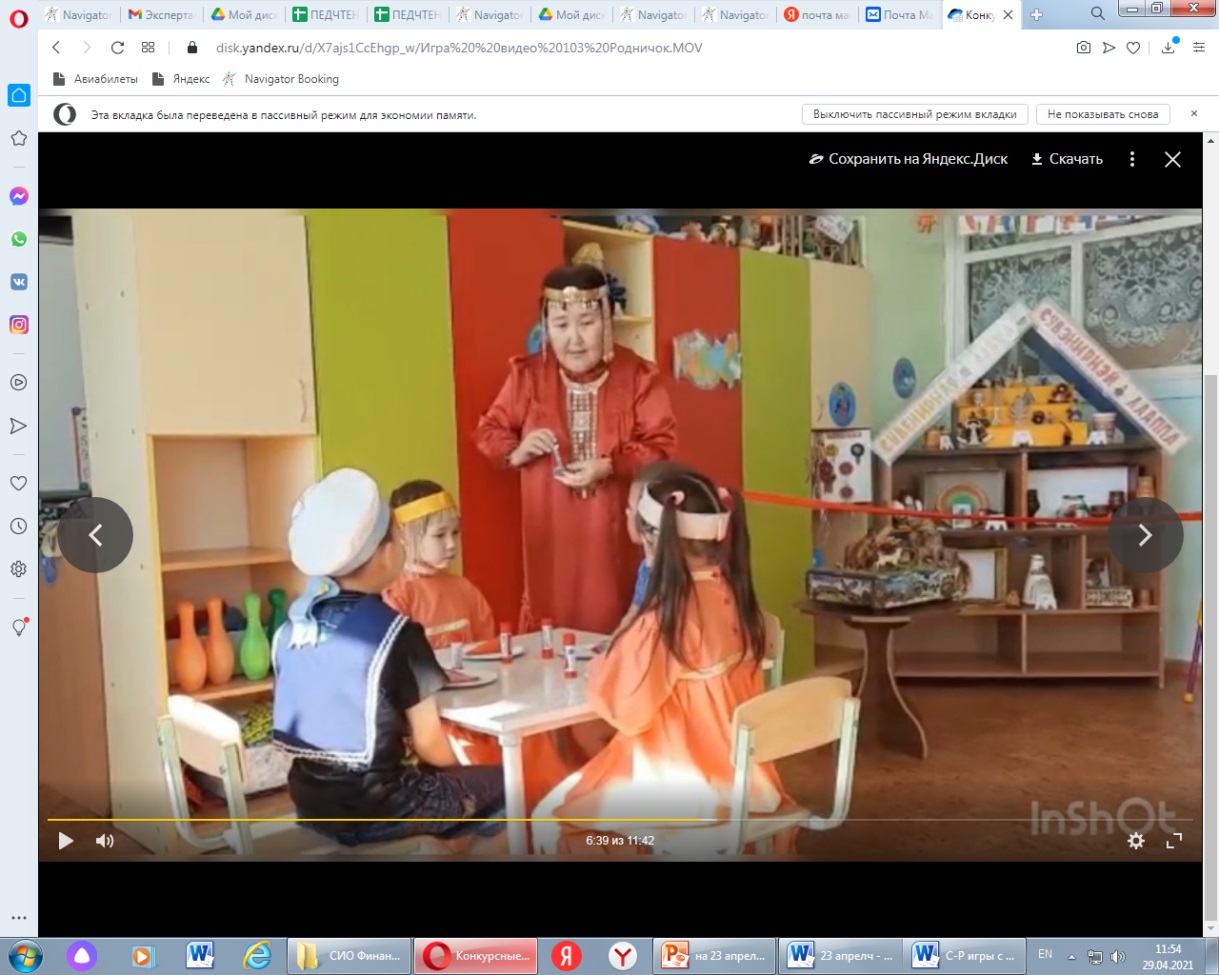 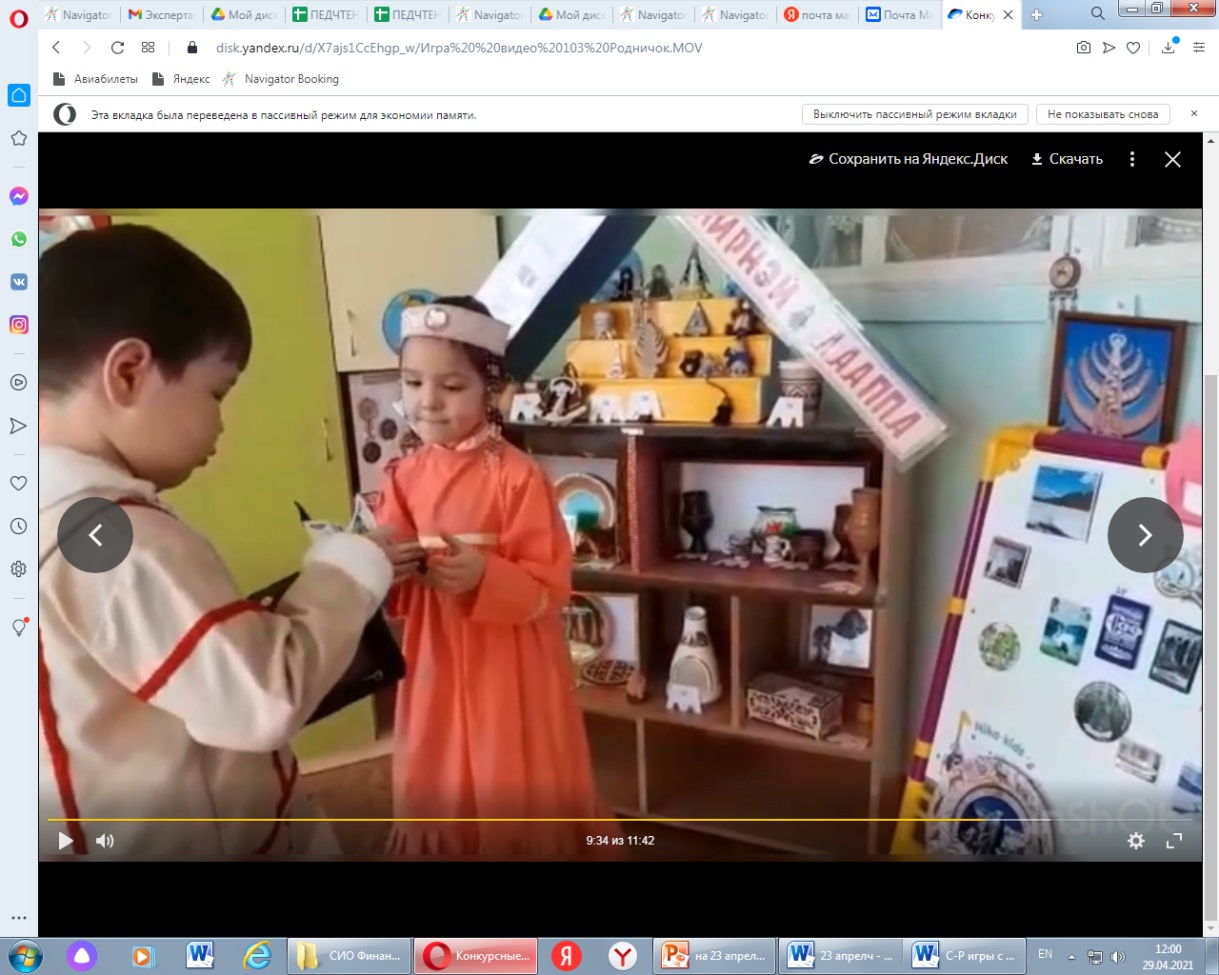 Центры активности по финансовой грамотности 
«Монета-банк»
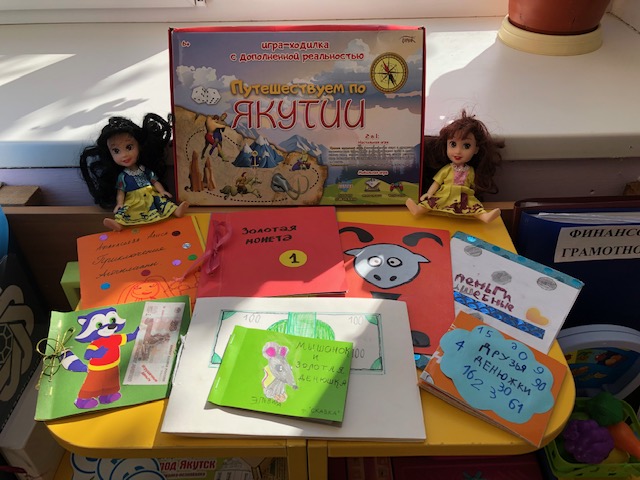 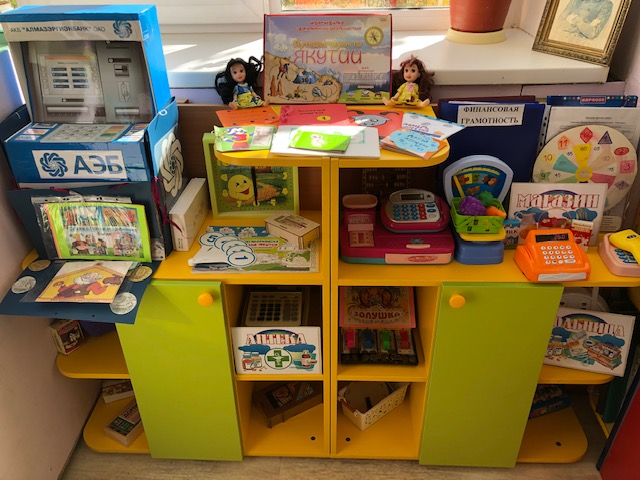 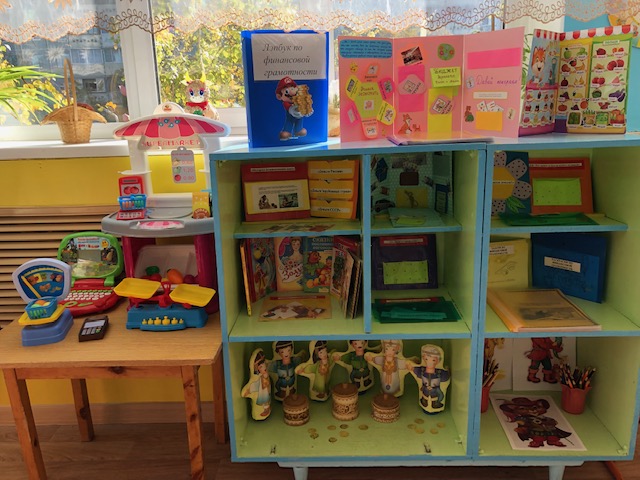 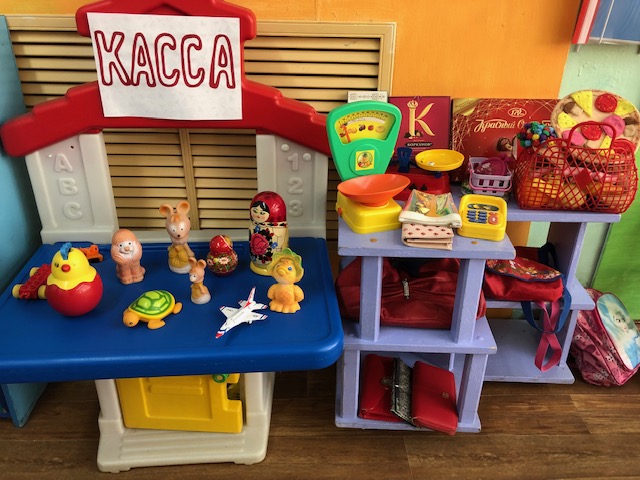 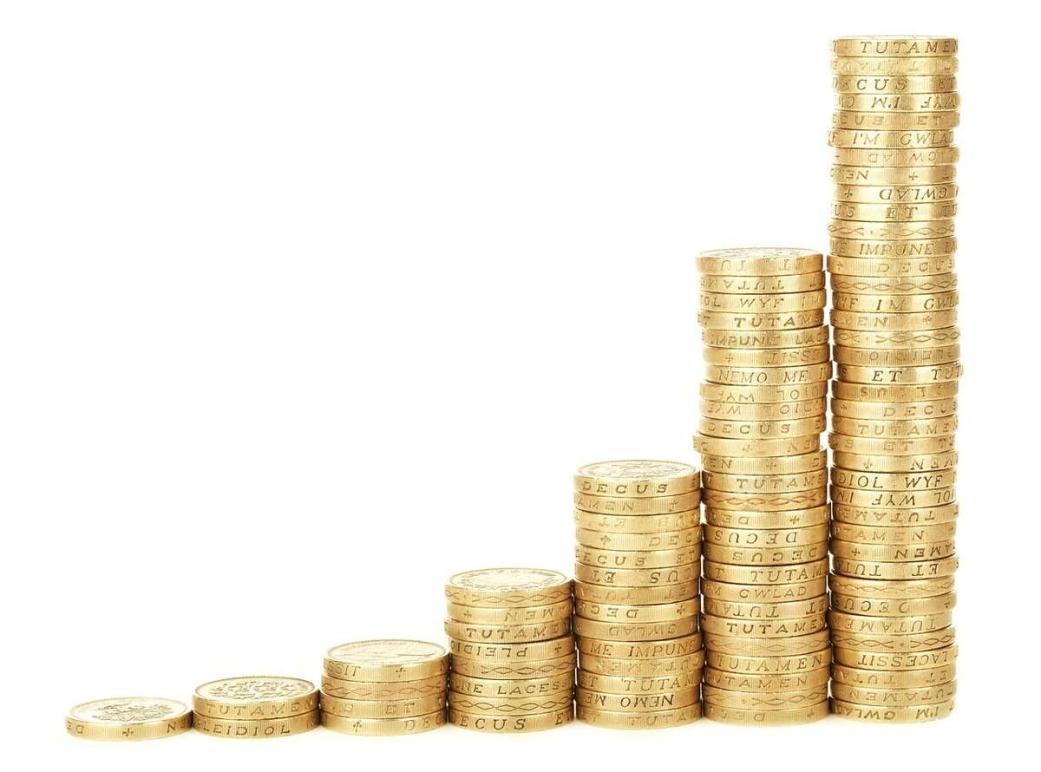 Взаимодействие с педагогами ТСОШ
анкетирование
консультации
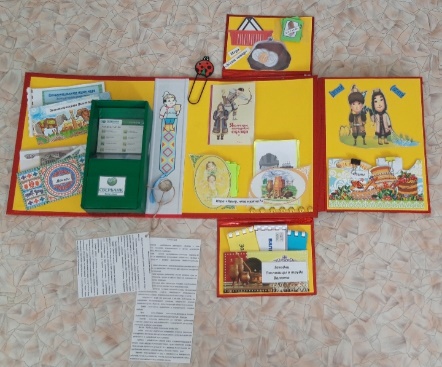 Презентации Лэпбуков
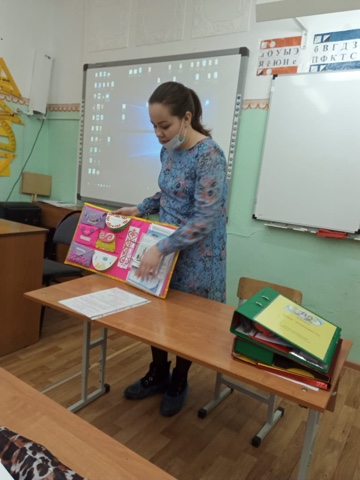 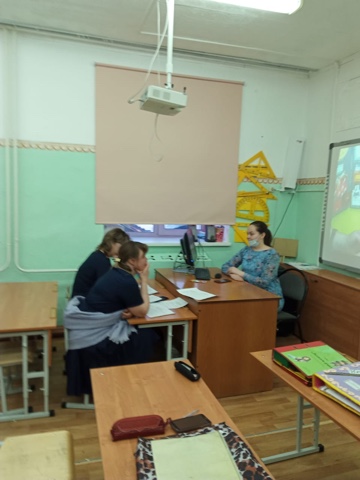 Планирование совместной деятельности
Для родителей продемонстрированы лэпбуки «Финансовая грамотность у детей дошкольного возраста», «Школа гнома Эконома» для чего он предназначен, как можно изготовить аналогичный в домашних условиях с привлечением детей.
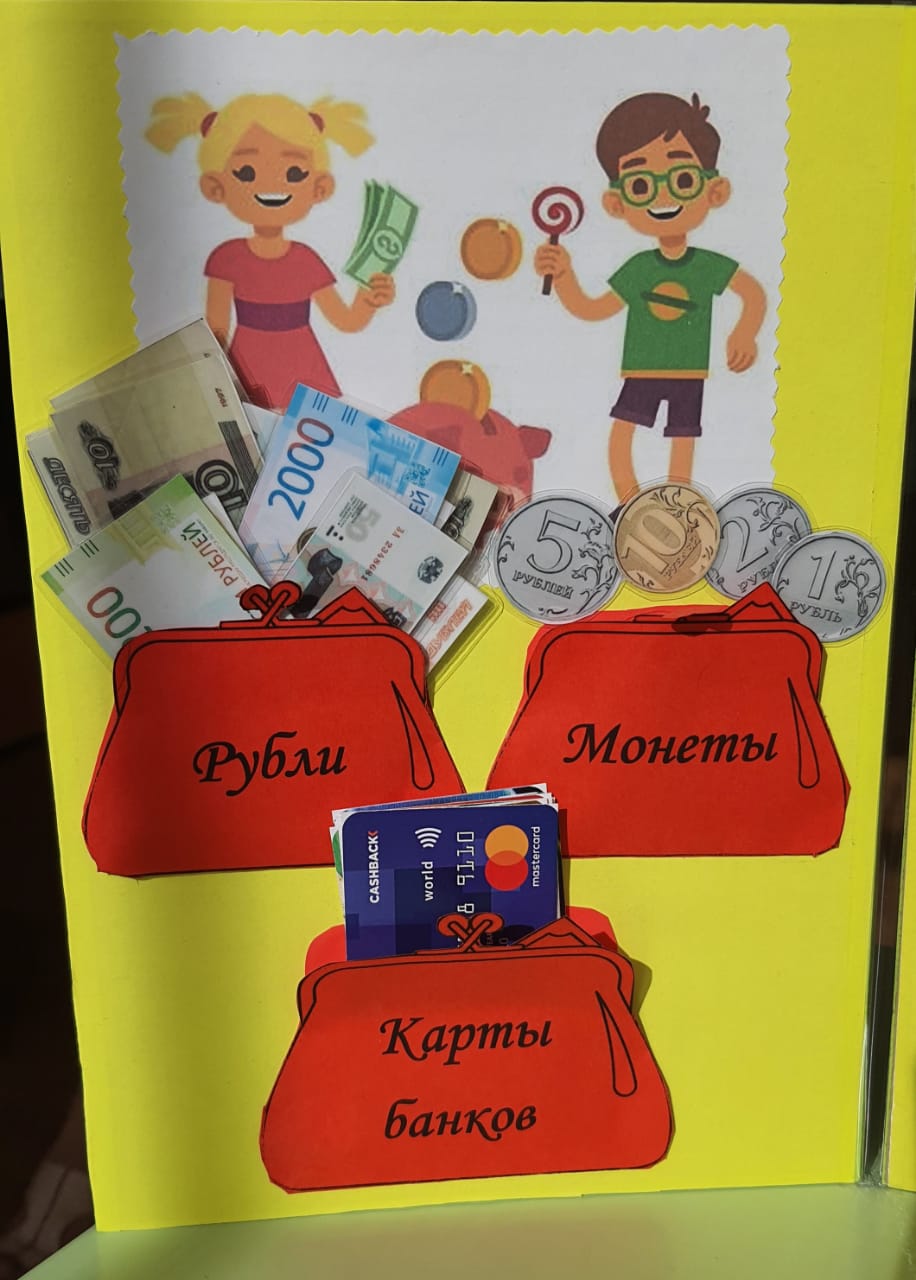 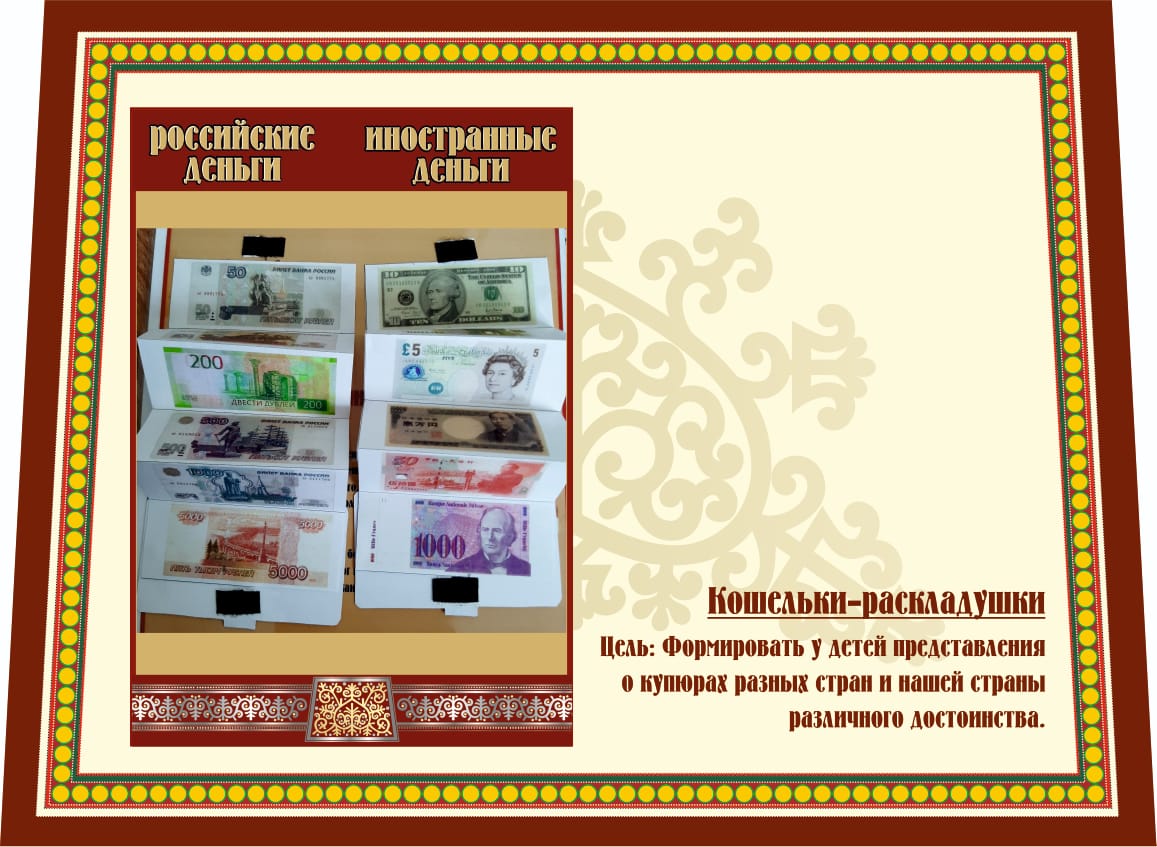 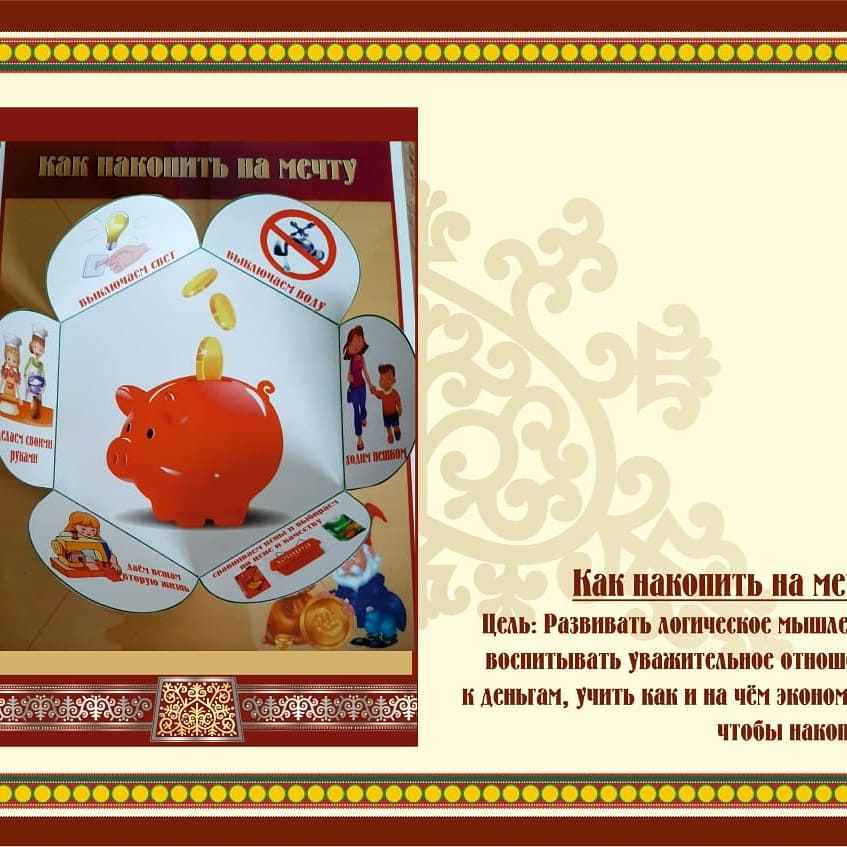 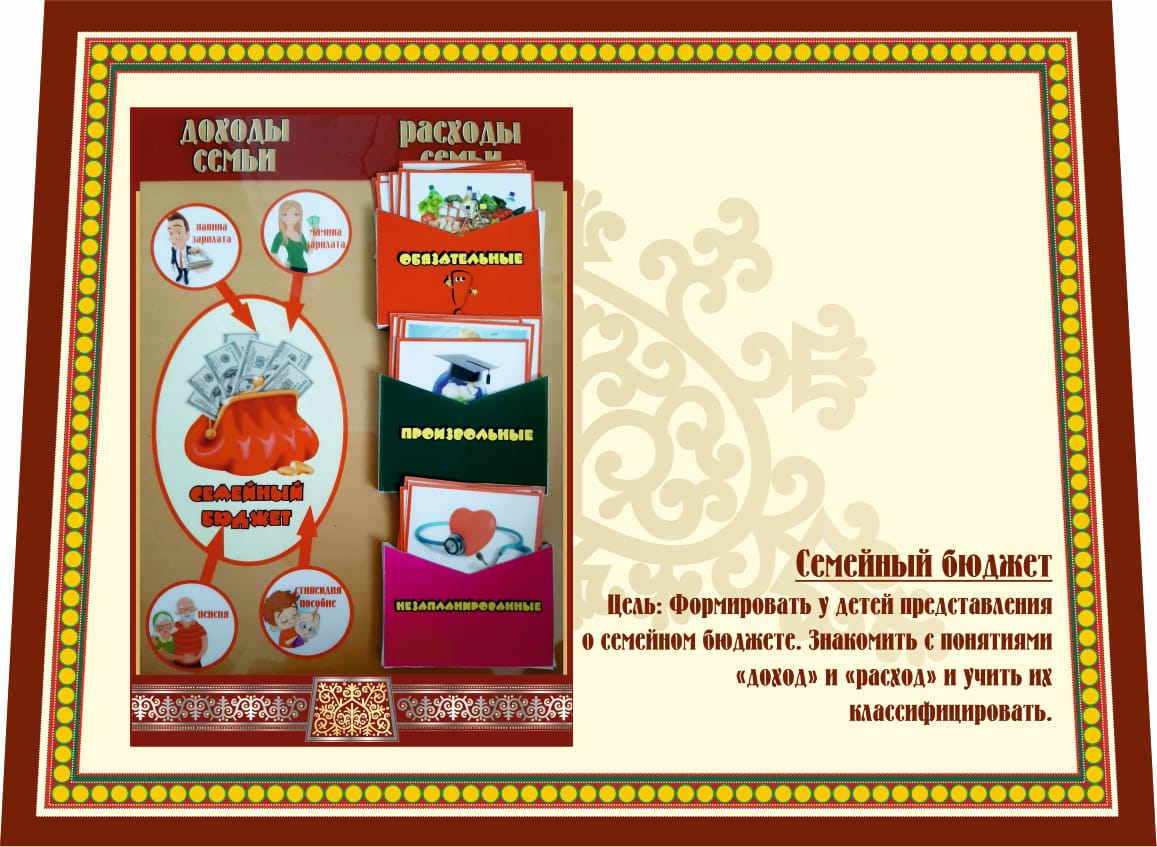 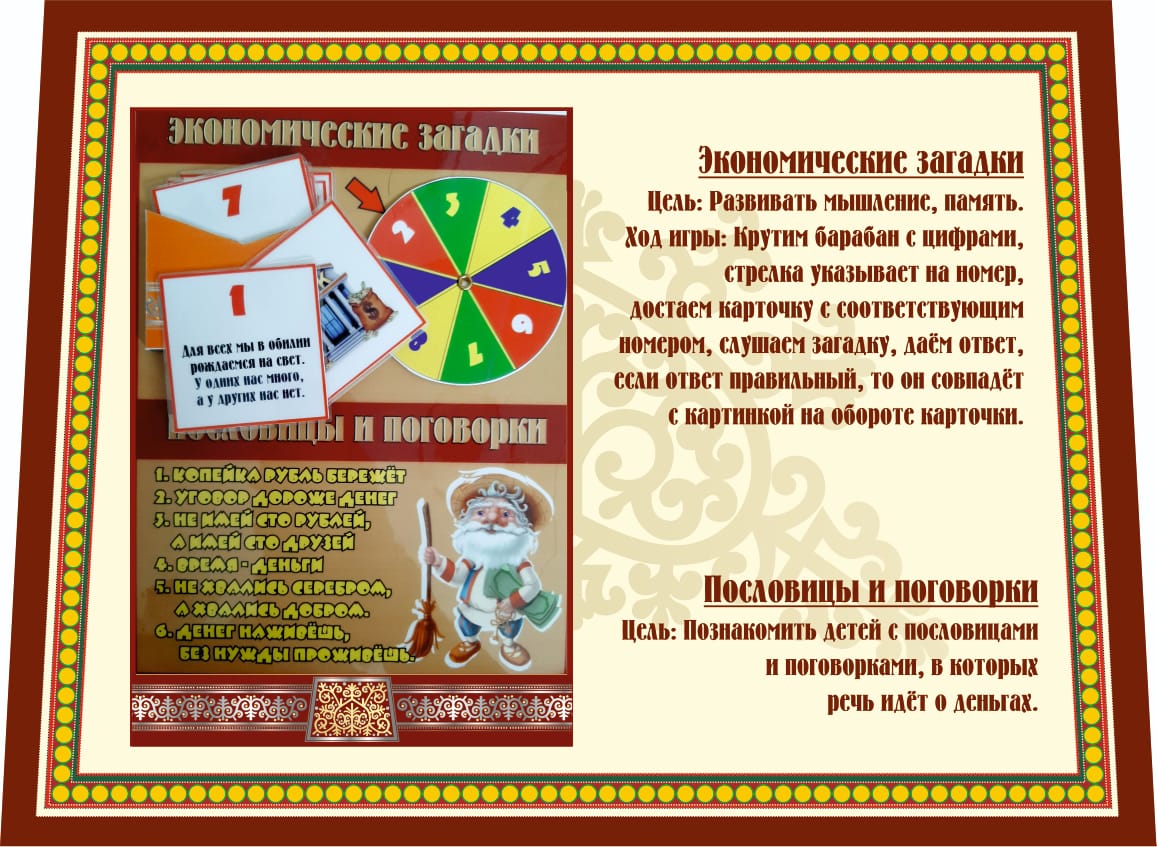 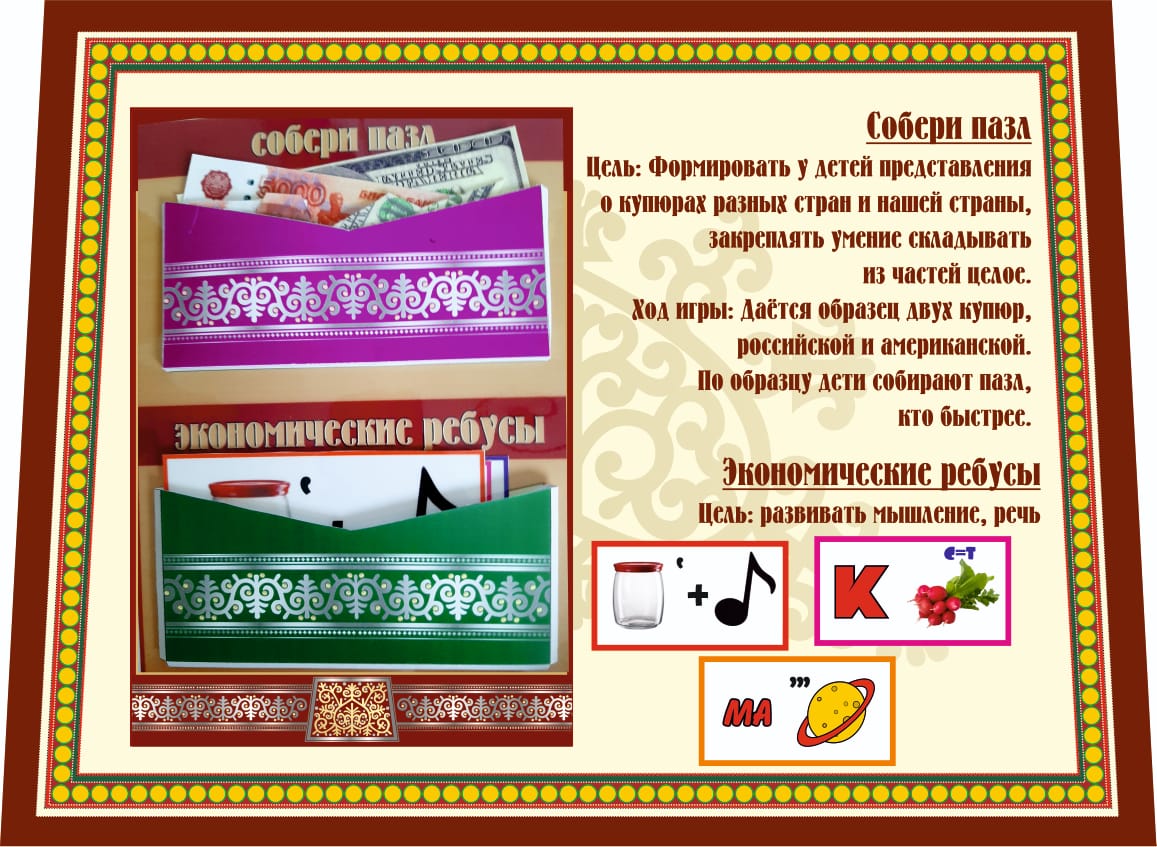 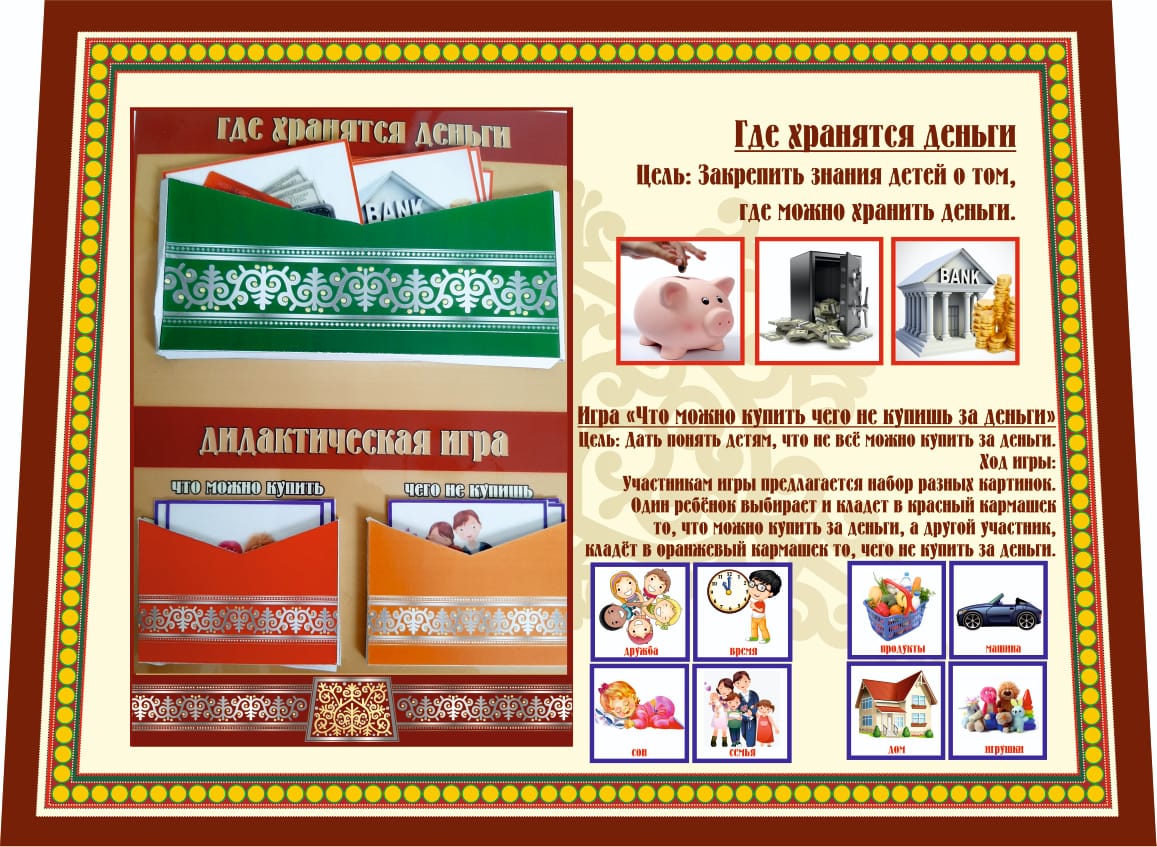